President Obama in South & Southeast Asia
November 2010
India
Obama called for India becoming a permanent member of the UN Secutiry Council
Laid the groundwork for a large amount of exports to India
Predicted the creation of 50,000 jobs in the US to produce those exports
Agreed to cooperate in anti-terrorism efforts
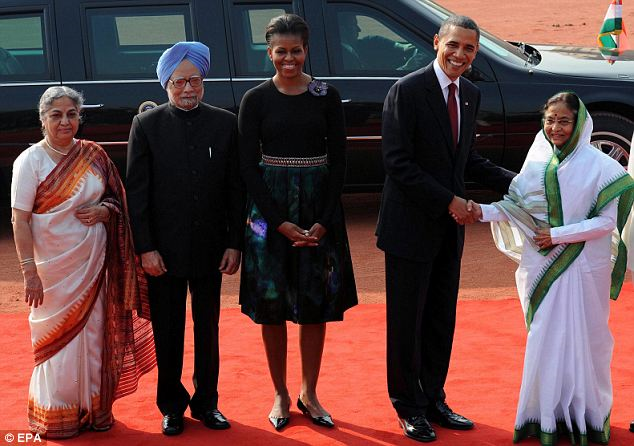 Welcoming Ceremony
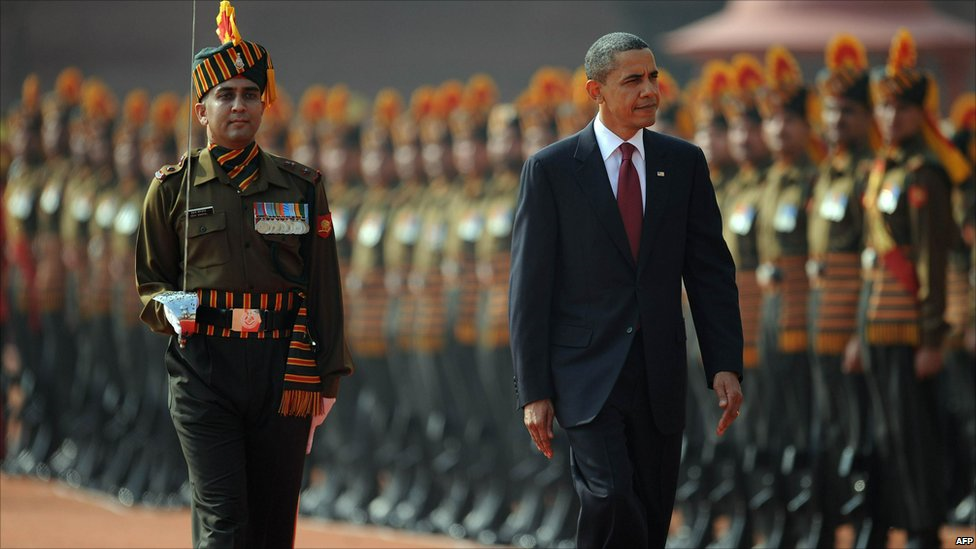 With Indian Prime Minister
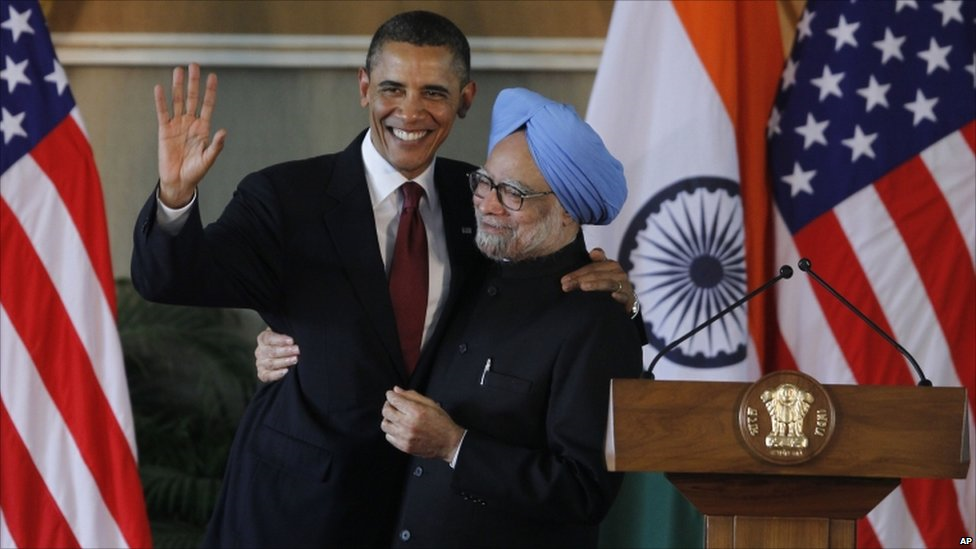 Addresses Parliament
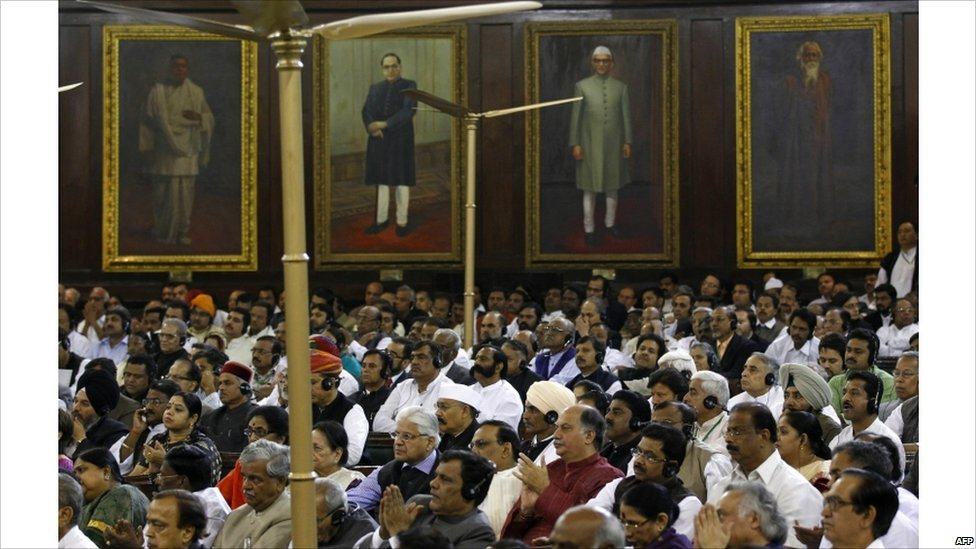 Presidential Address
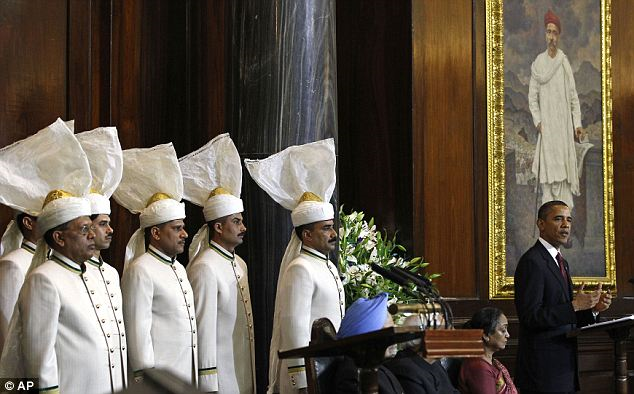 At a State Dinner
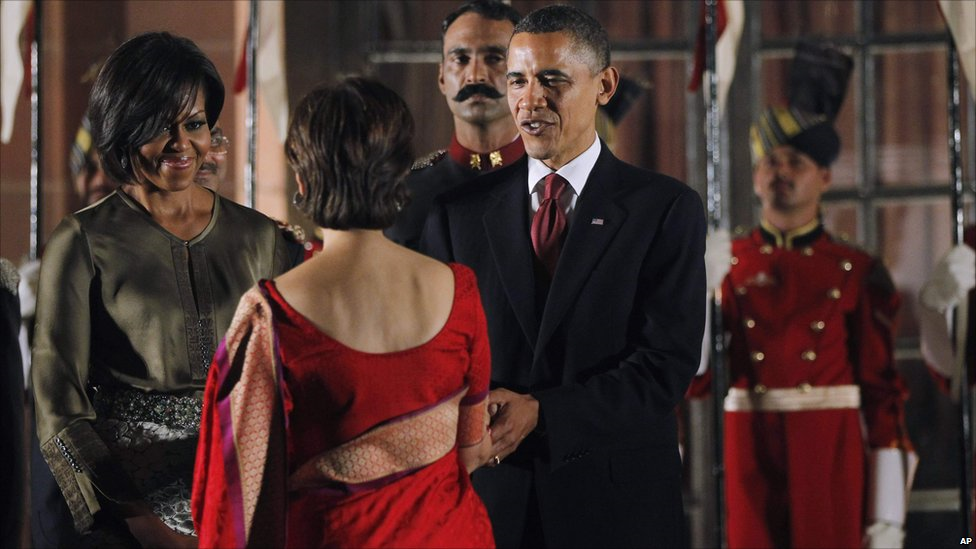 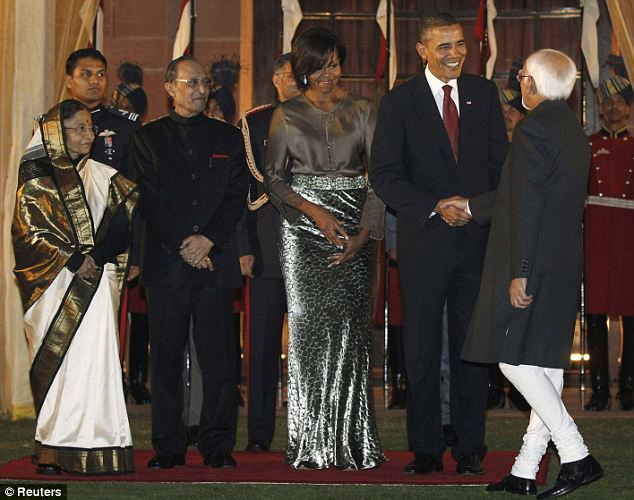 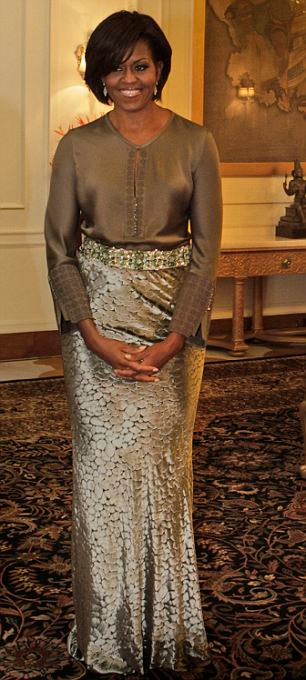 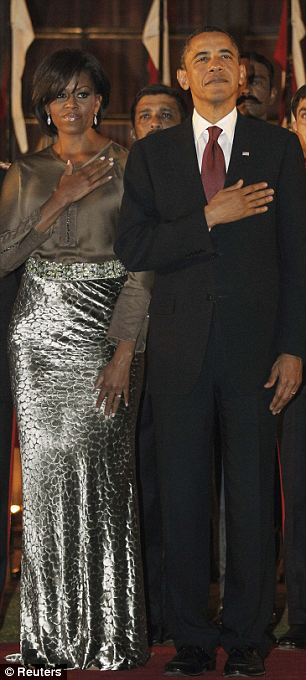 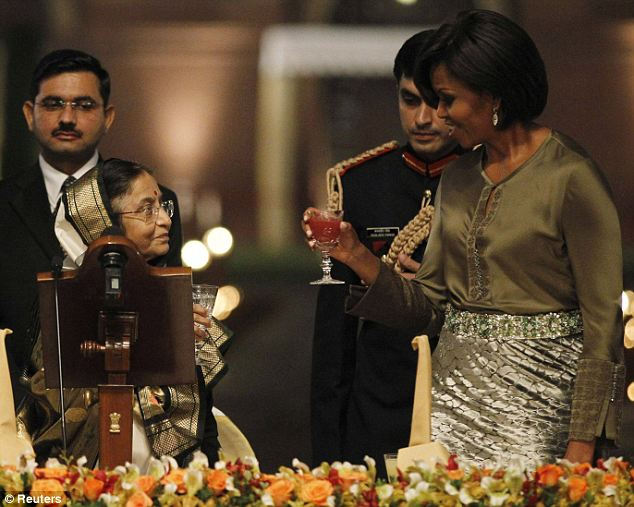 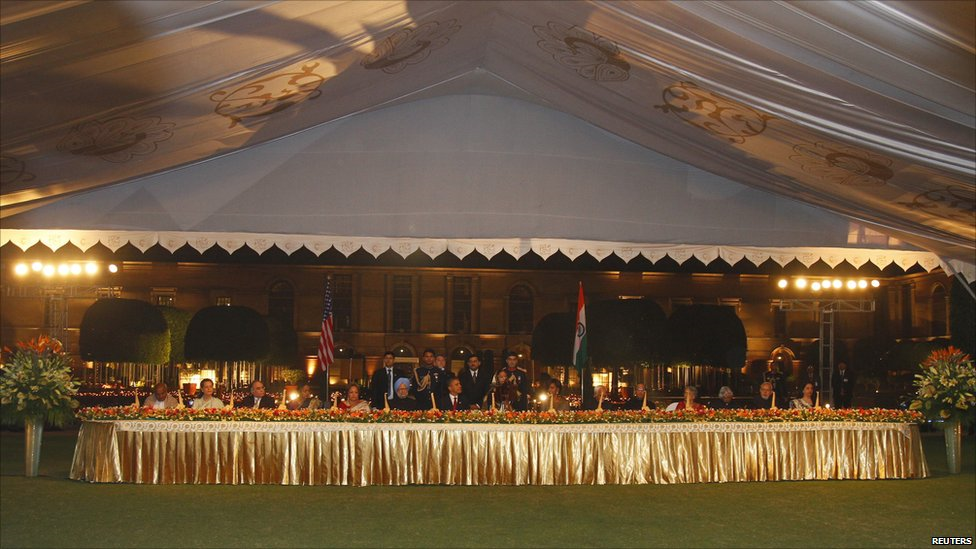 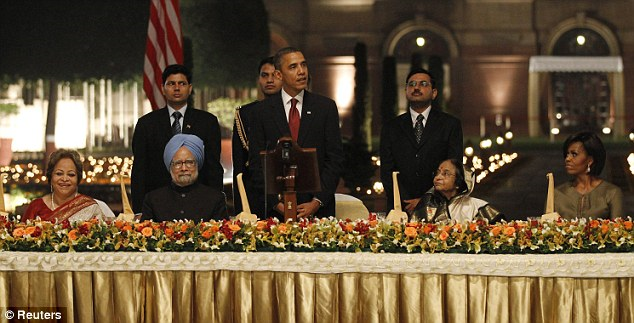 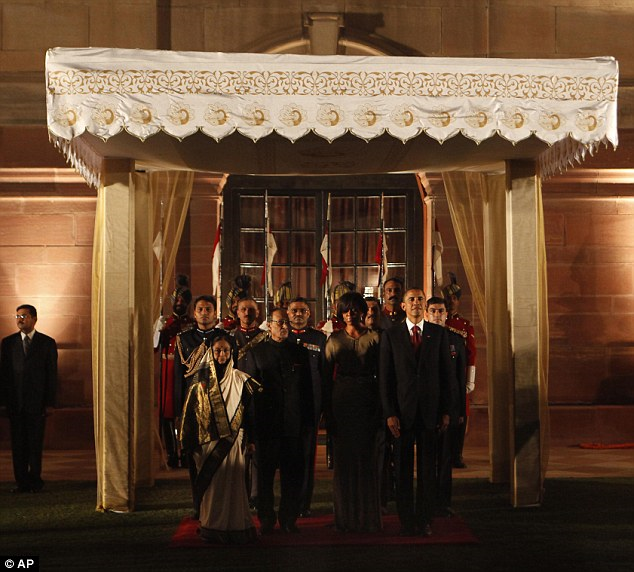 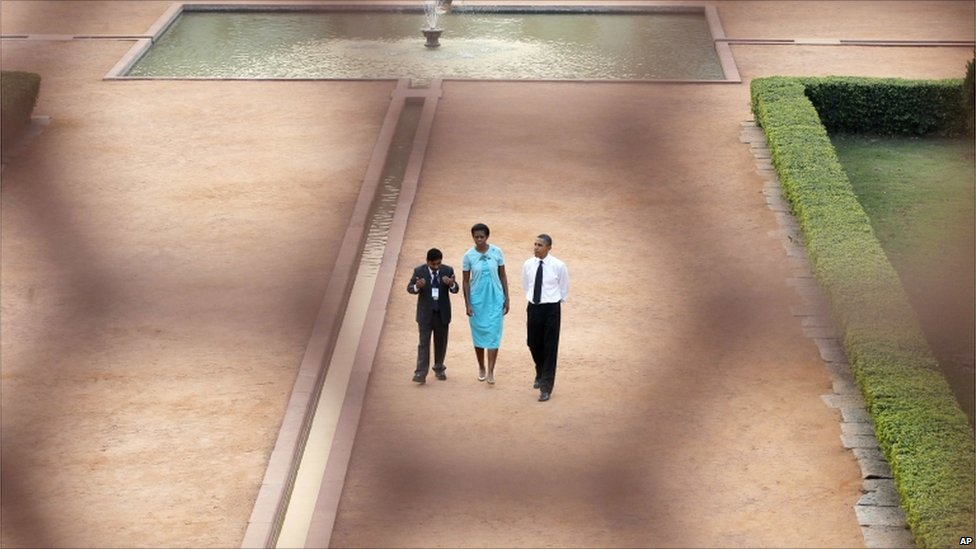 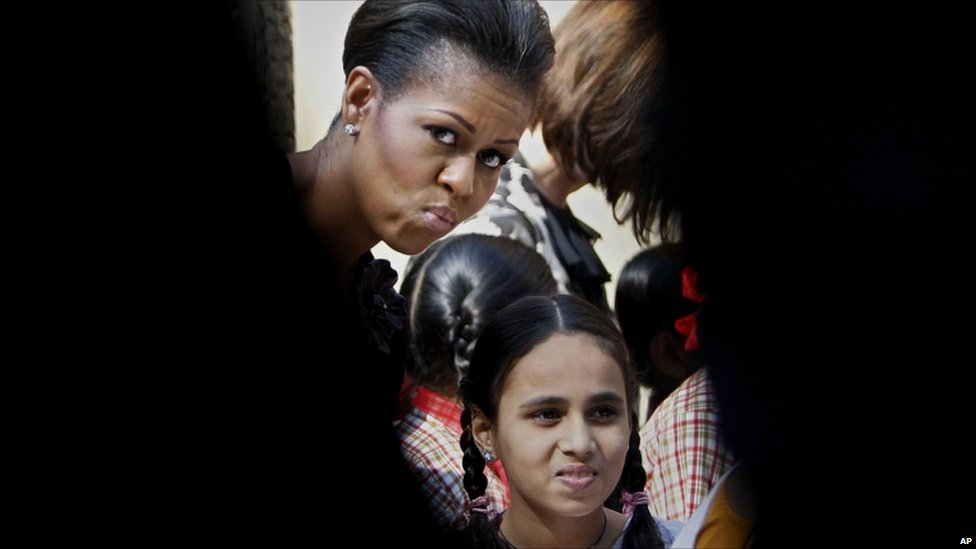 The Obamas took off their shoes to lay a wreath at Raj Ghat, the Mahatma Gandhi memorial in New Delh, earlier in the day
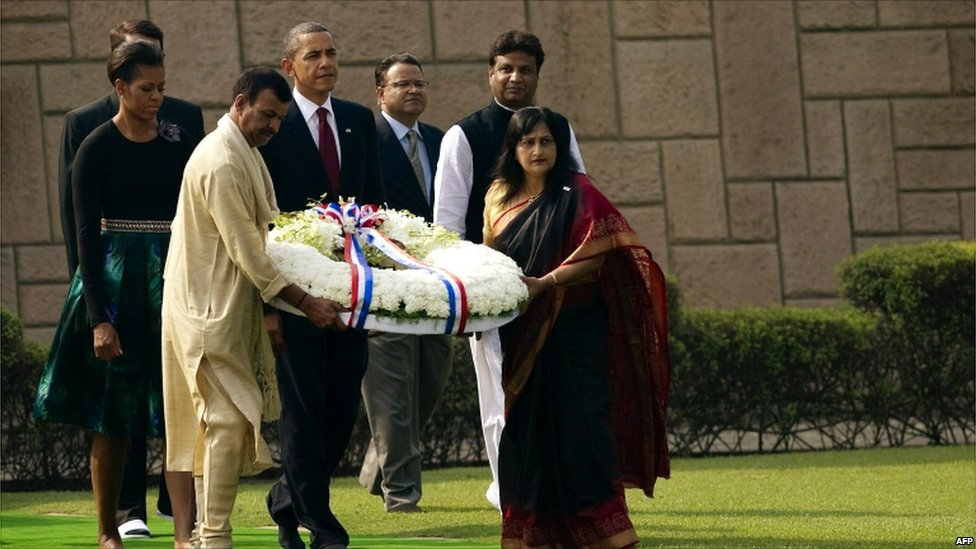 Scattering flowers at the Gandhi Memorial
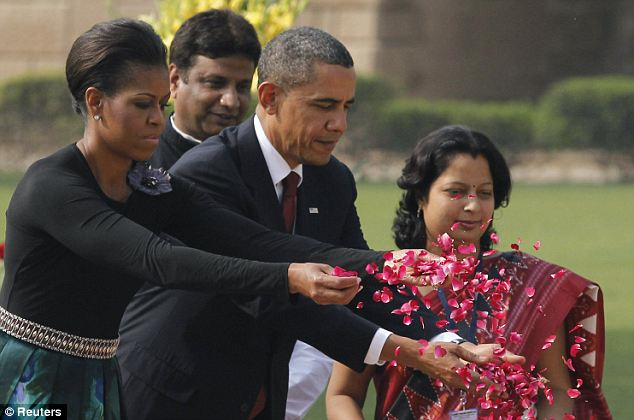 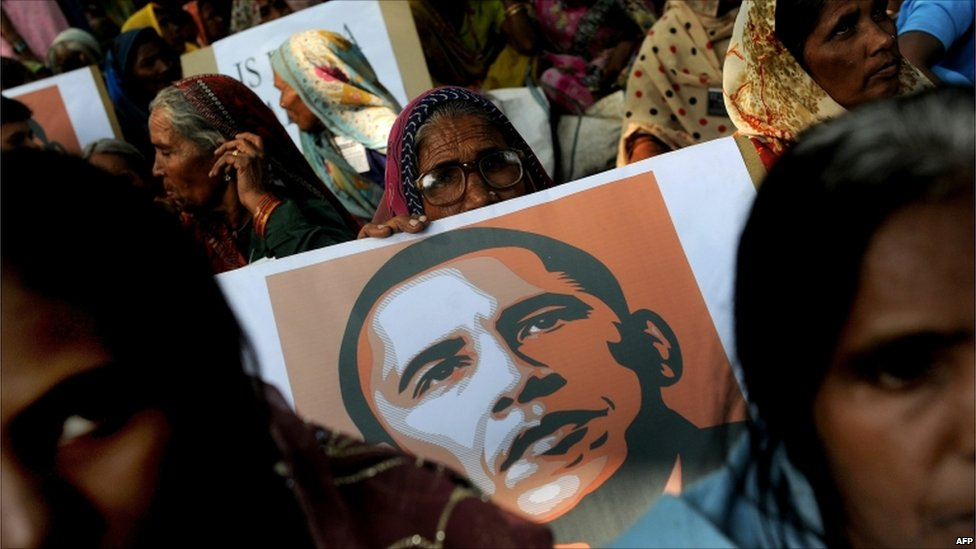 Mrs. Obama talks with school girls
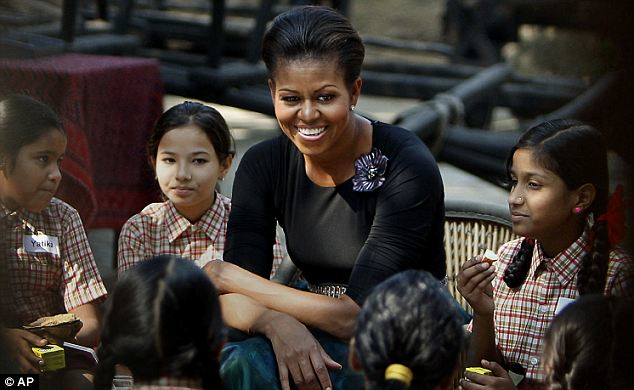 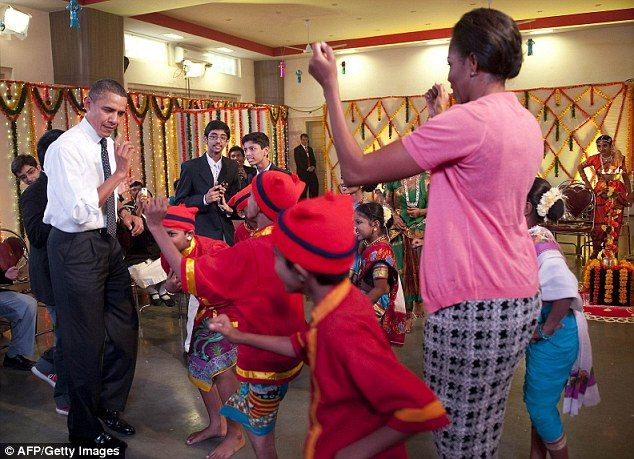 Students celebrating the Hindu Diwali festival with the Obamas
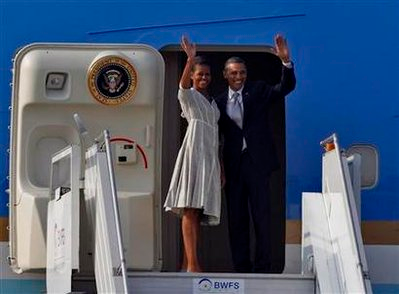 Leaving India & going to Indonesia
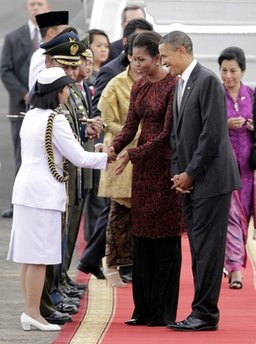 Arriving in Indonesia
Obama planned to later tour the country's largest mosque and make a speech that will give him another opportunity to convince Muslims that the U.S. is not waging a war on Islam, but on terrorism, and needs the help of moderates to fight it.
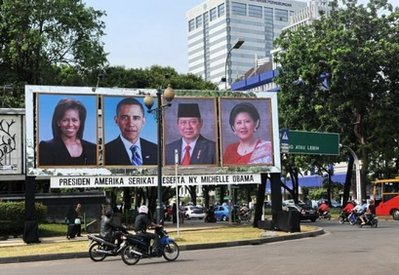 Jakarta is Prepared
The Obamas greet the Indonesian President’s staff.
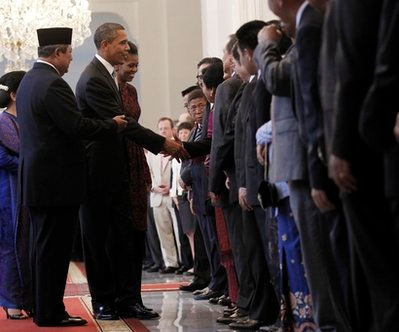 US President & Indonesian President
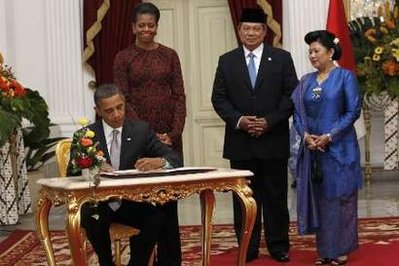 The Presidents talk
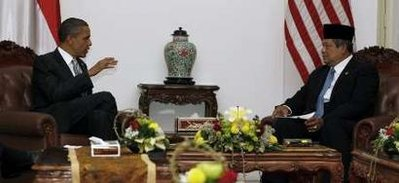 State Dinner in Jakarta
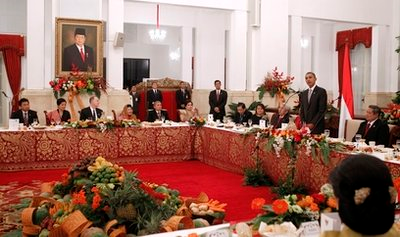 Michelle toasts Indonesian President
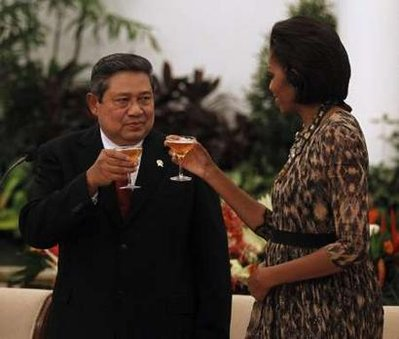 Toasts at the State Dinner
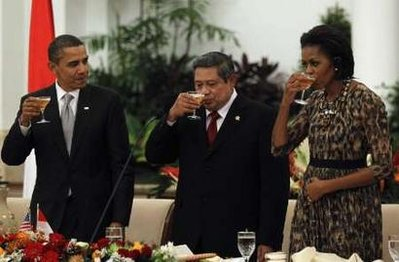 Pres. Obama planned to visit a mosque to stress the US is not at war with Islam.
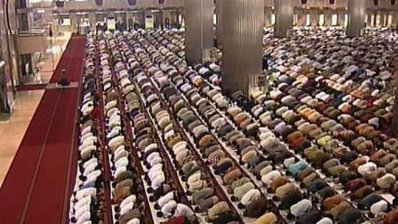